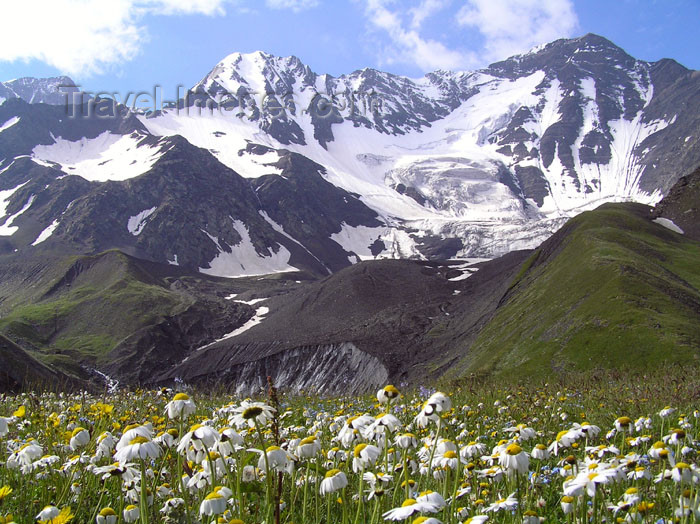 Д А Г Е С Т А Н
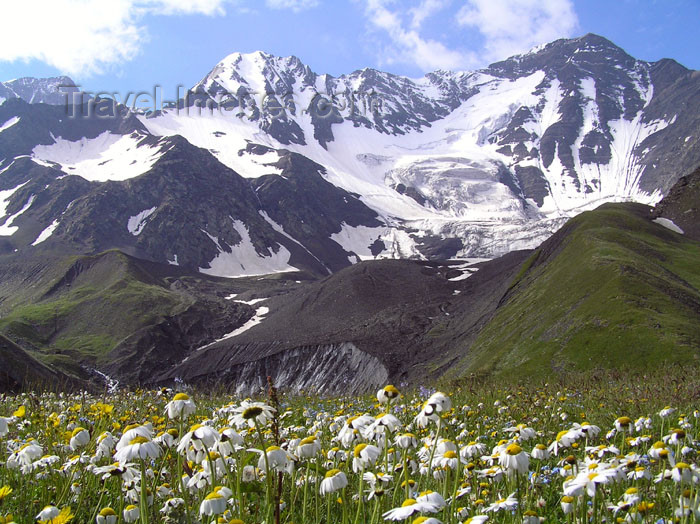 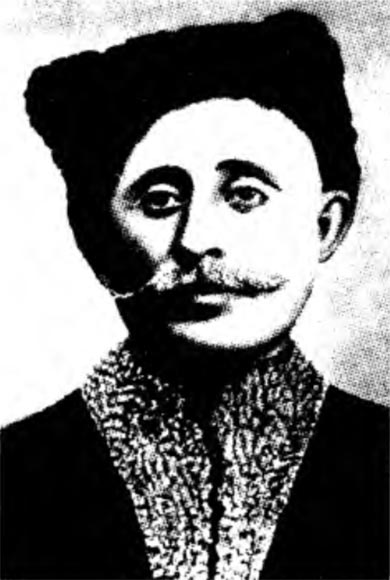 Ирчи Казак
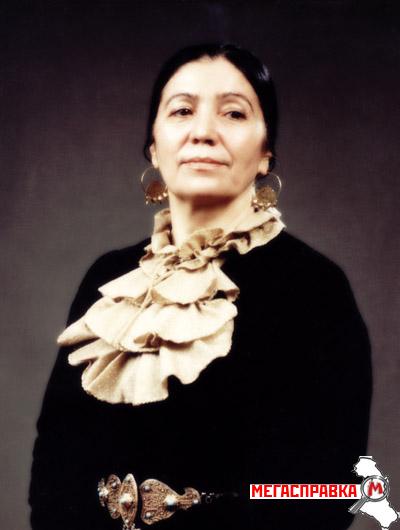 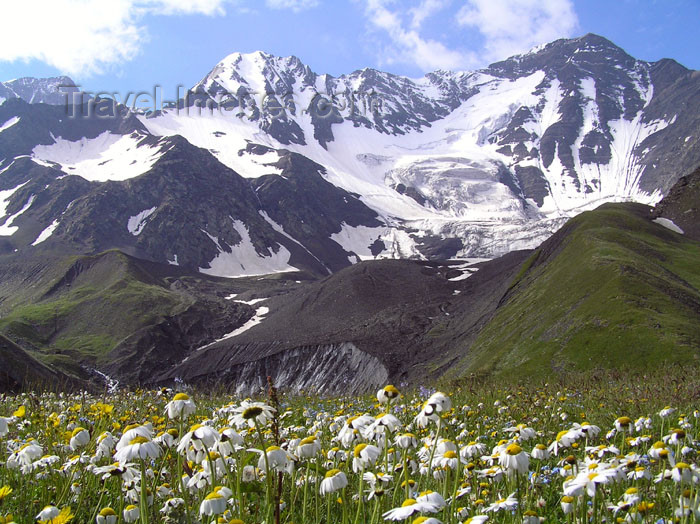 Фазу Алиева
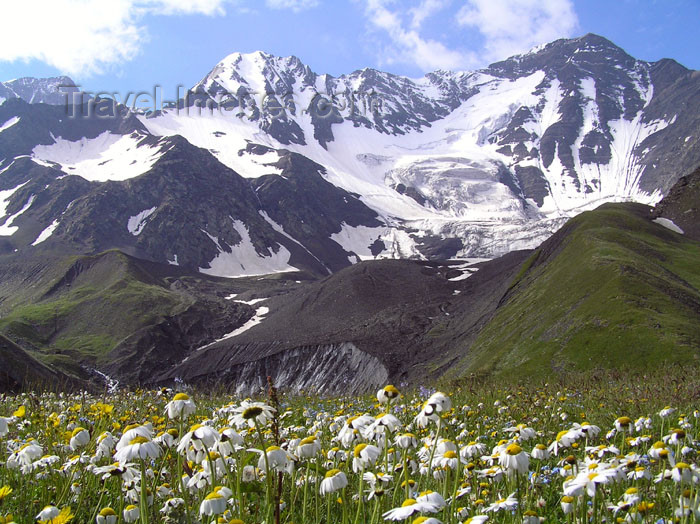 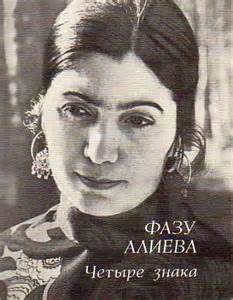 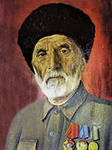 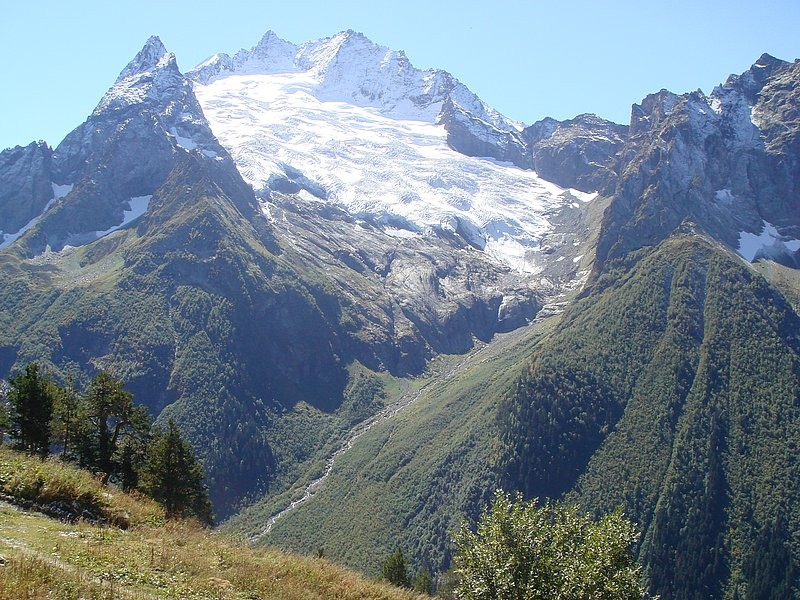 Гамзат Цадаса
.
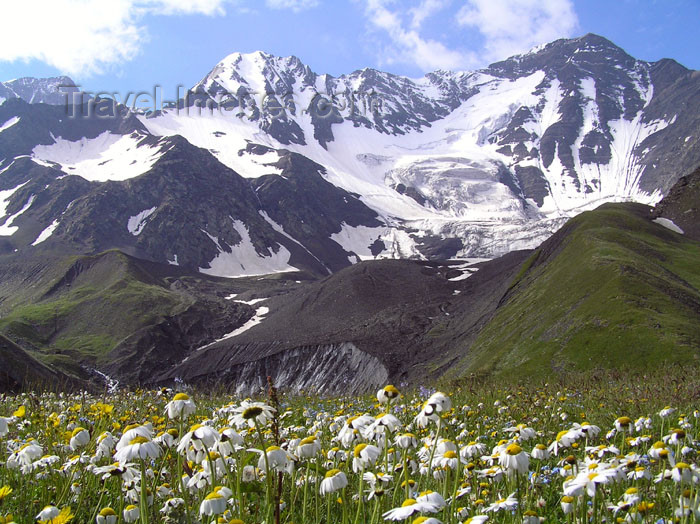 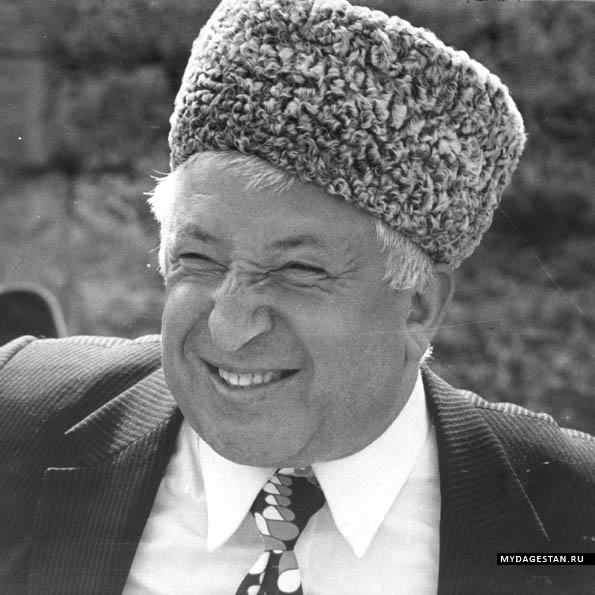 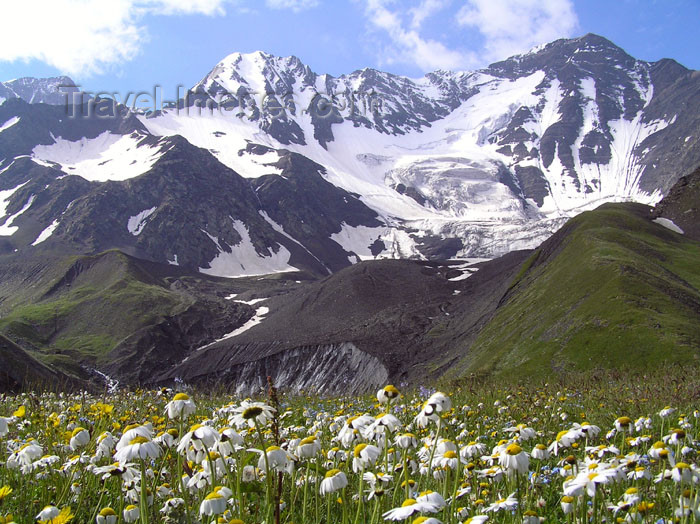 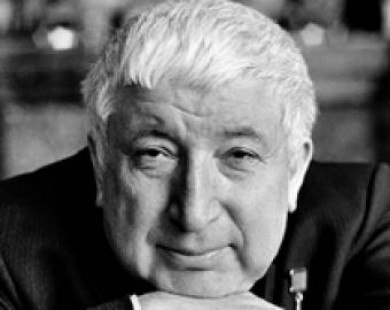 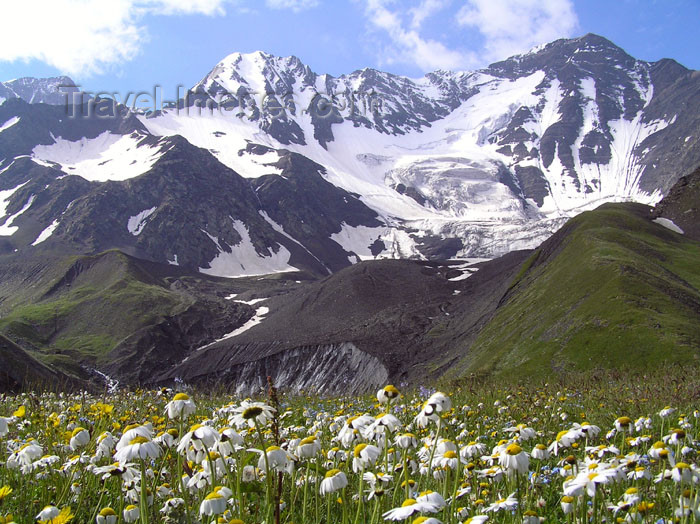 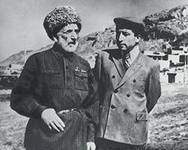 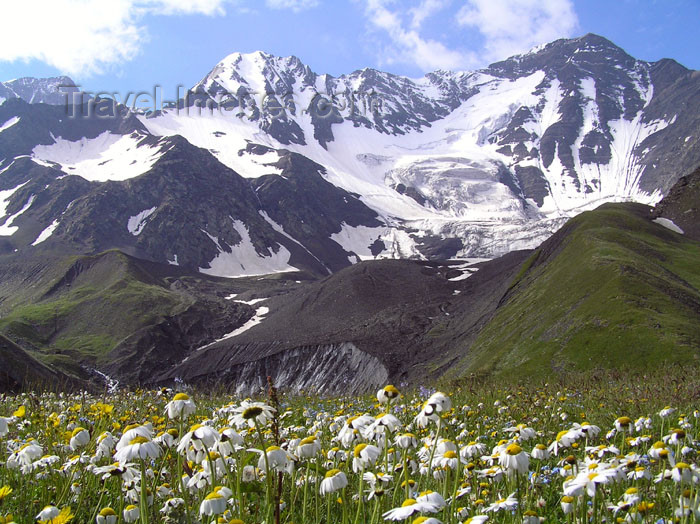 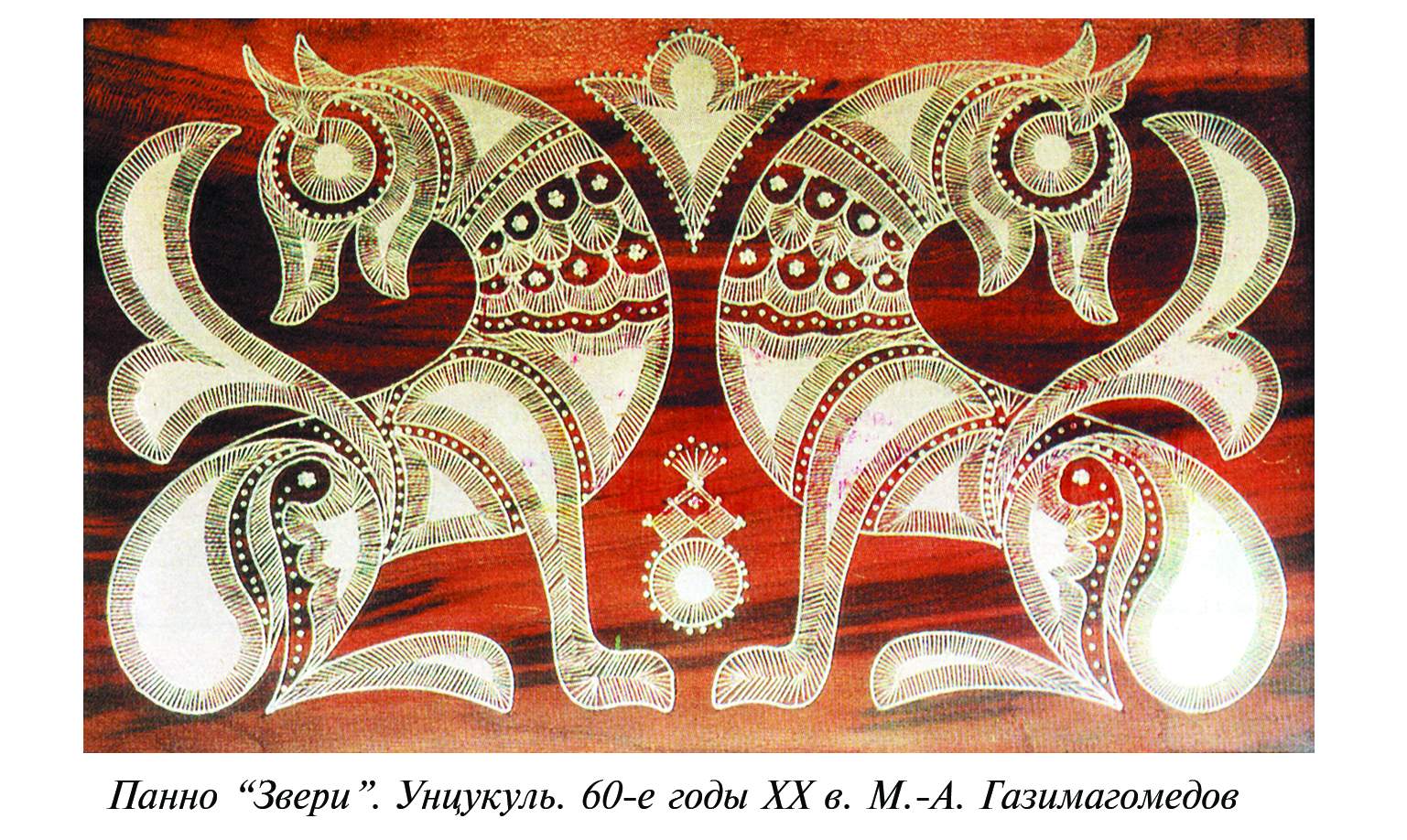 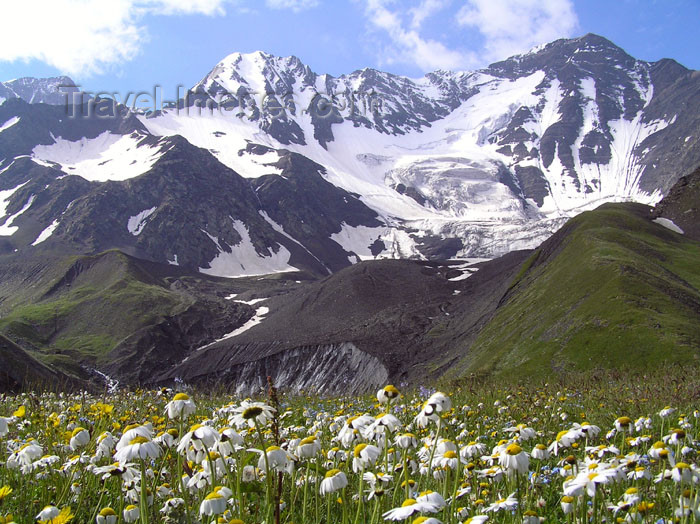 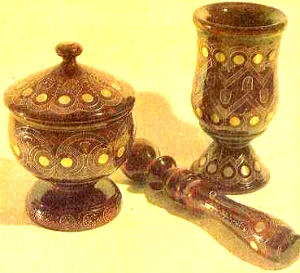 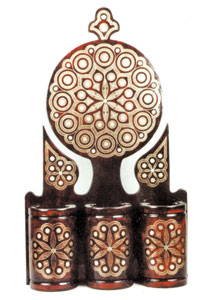 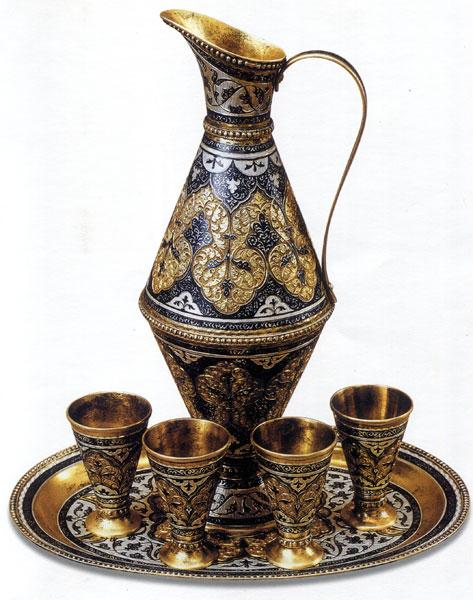 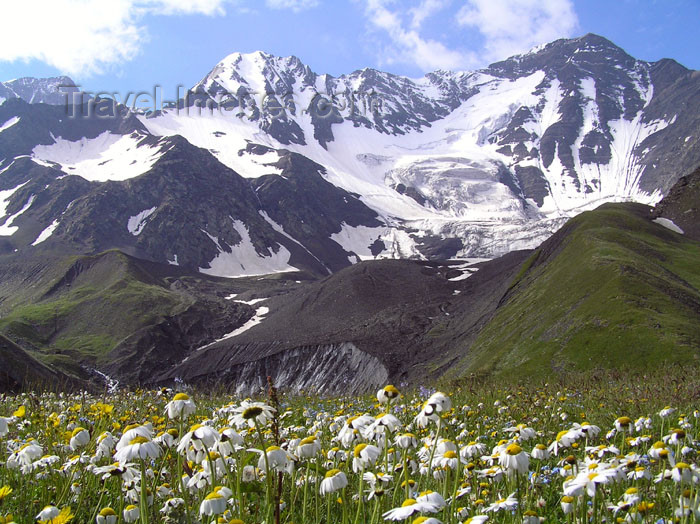 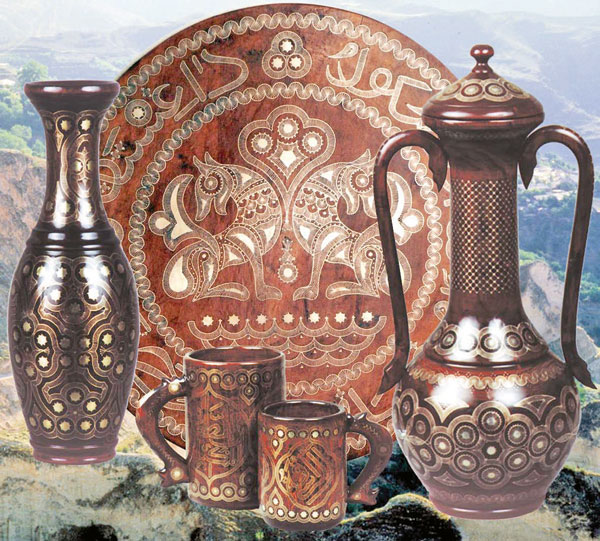 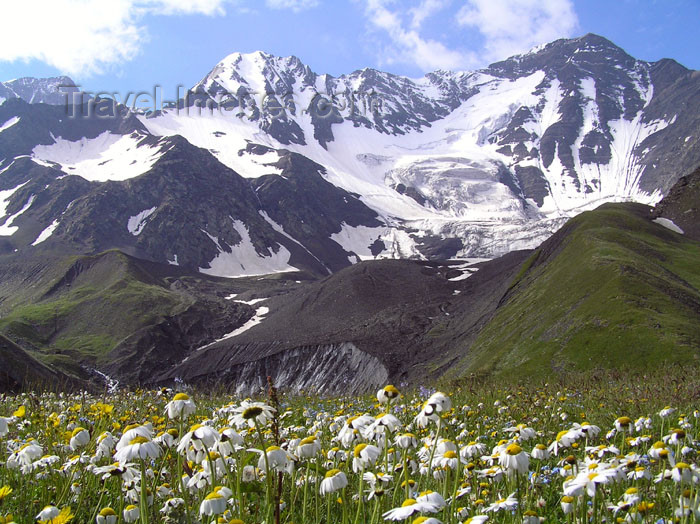 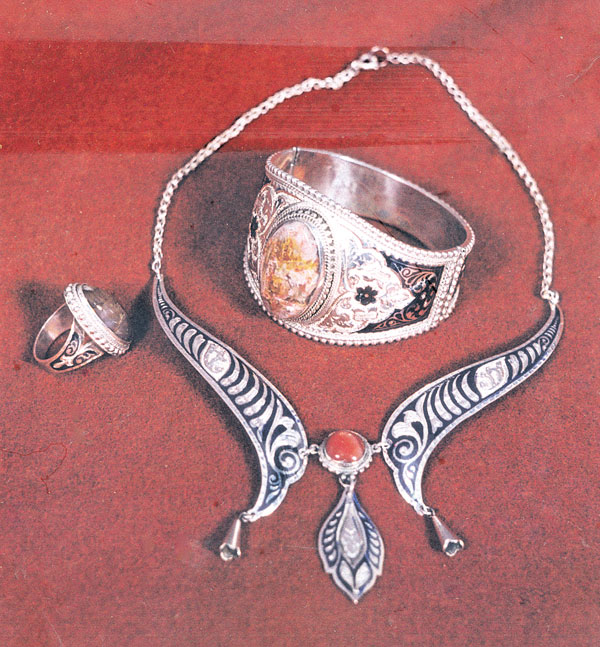 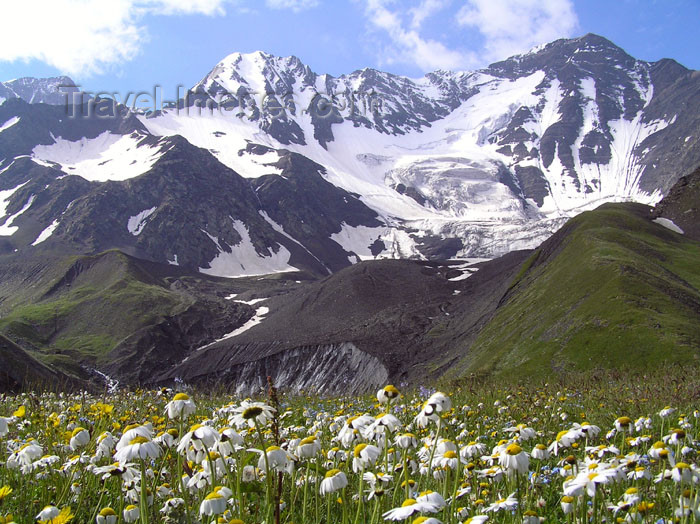 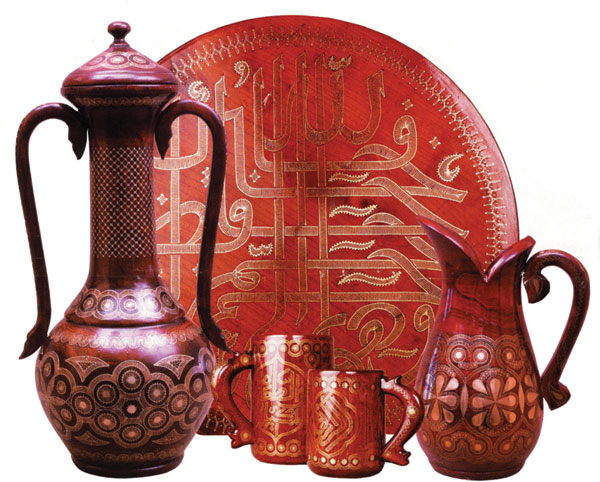 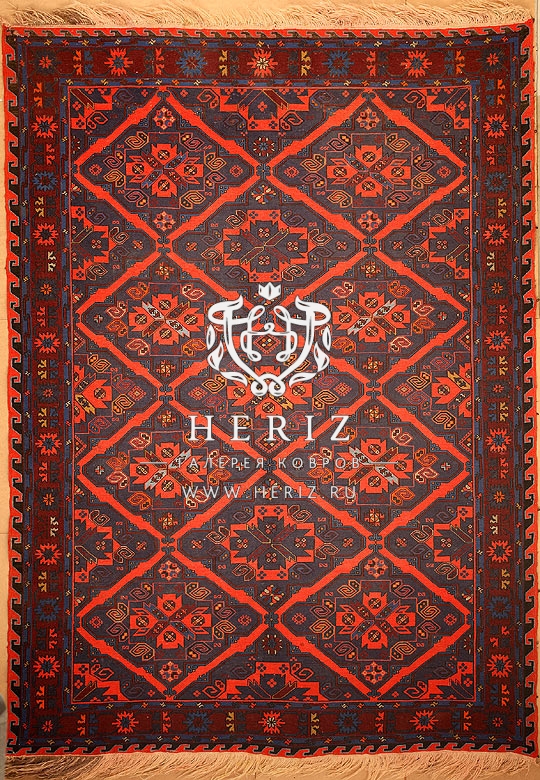 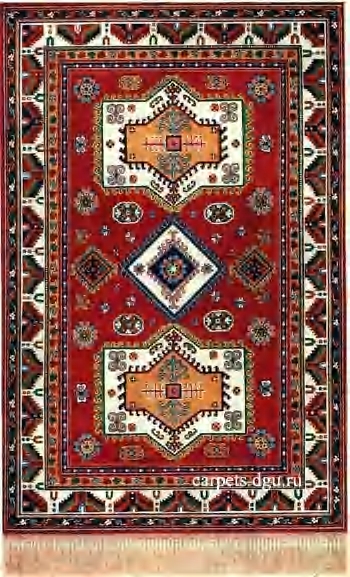 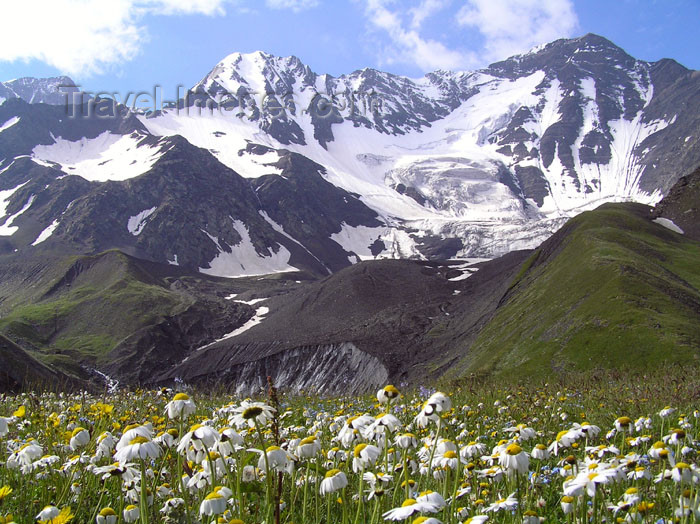 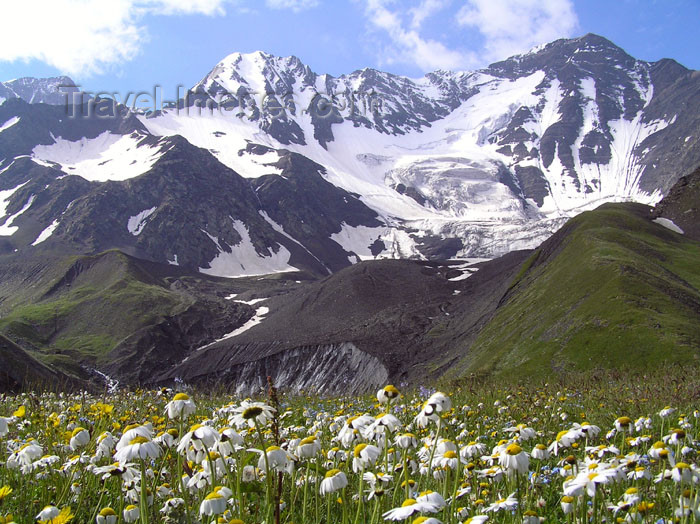 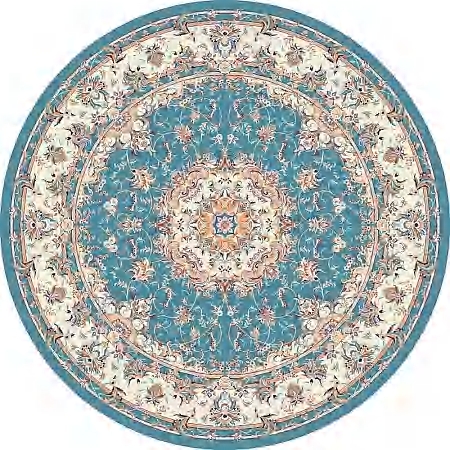 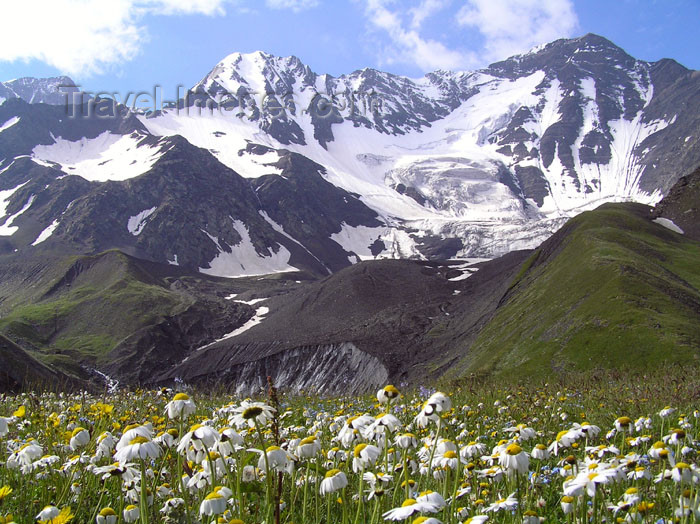 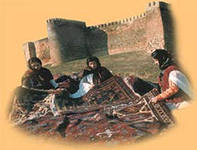 Д А Г Е С Т А Н
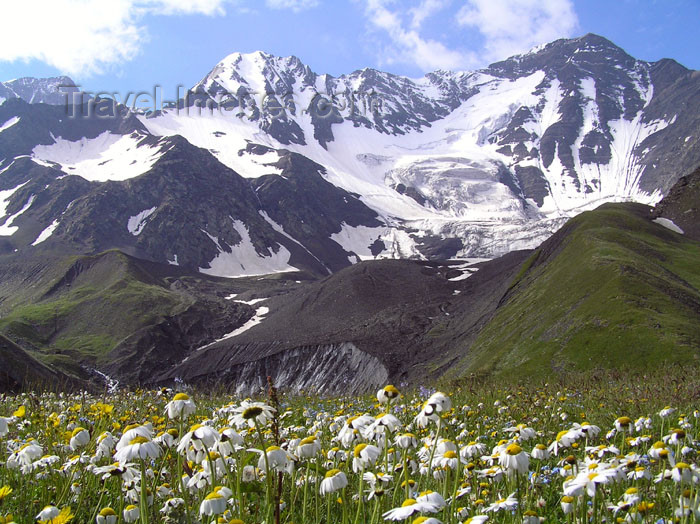 Дагестанская кухня одна из самых разнообразных и вкусных в мире!
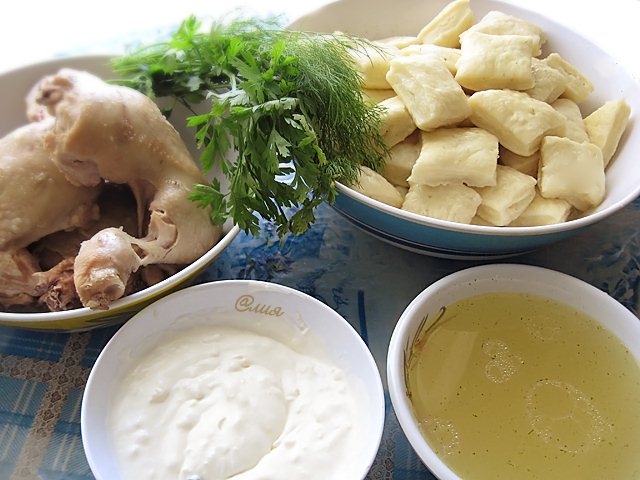 Х и н к а л
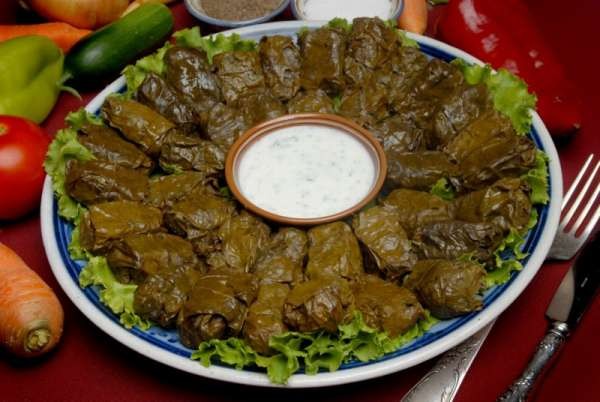 Долма
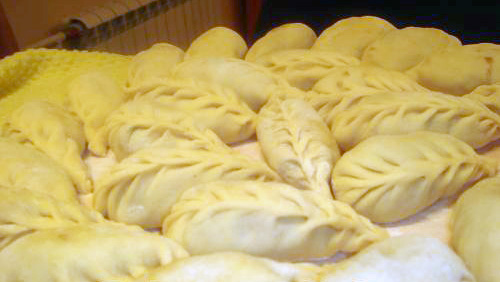 К у р з е
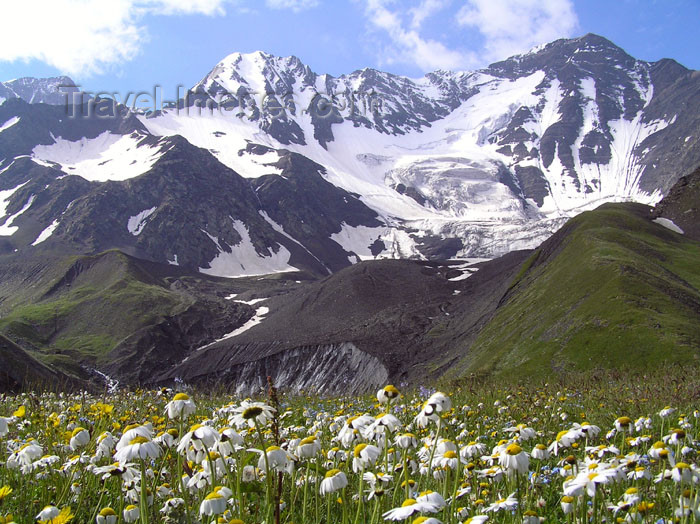 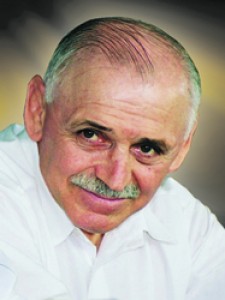 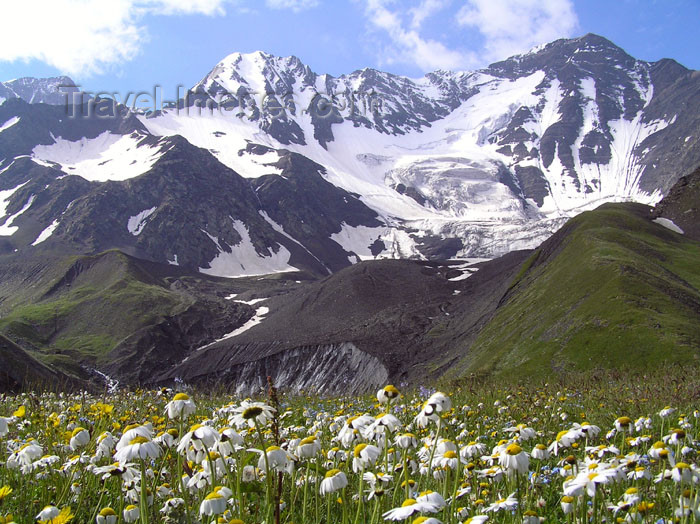 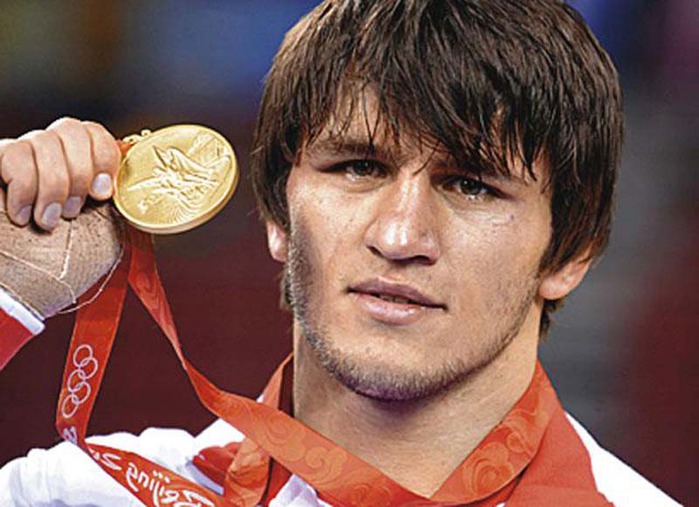 Д А Г Е С Т А Н
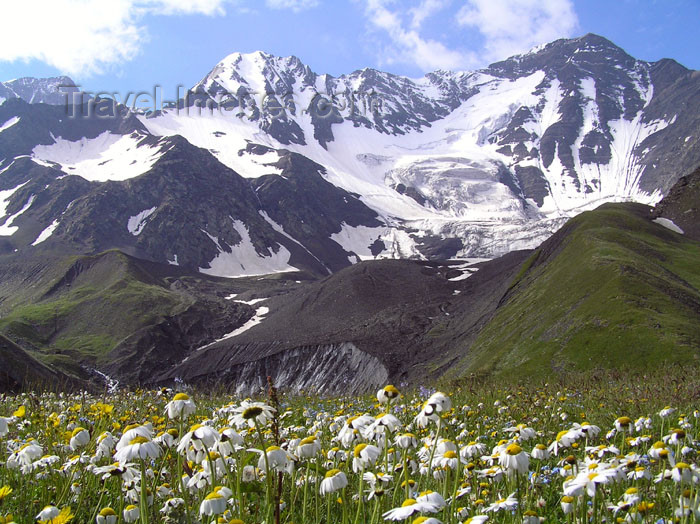 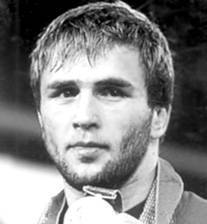 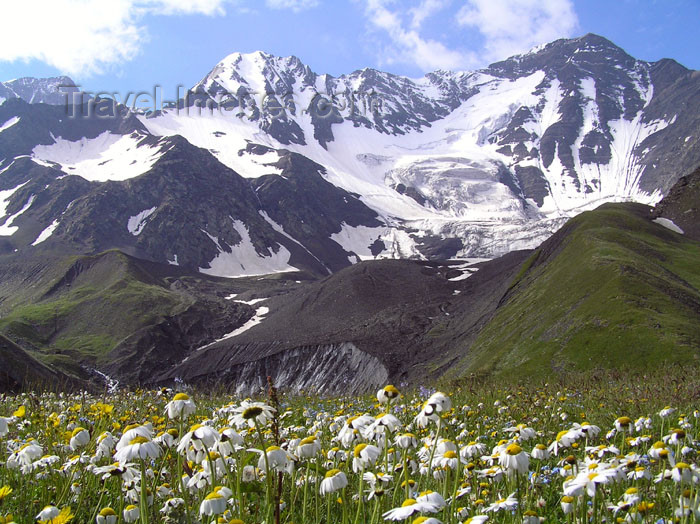 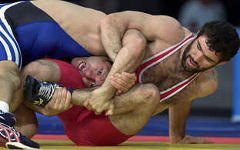 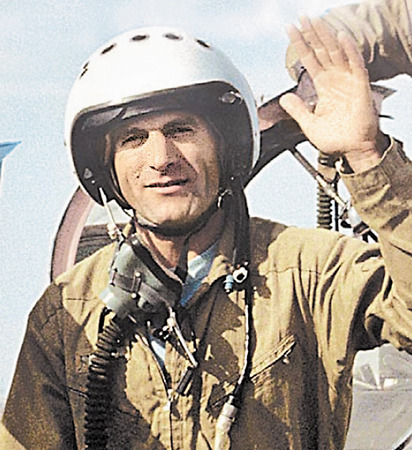 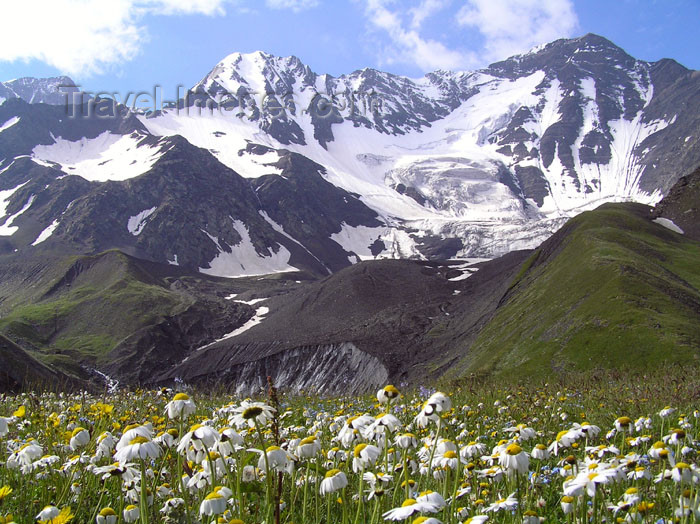 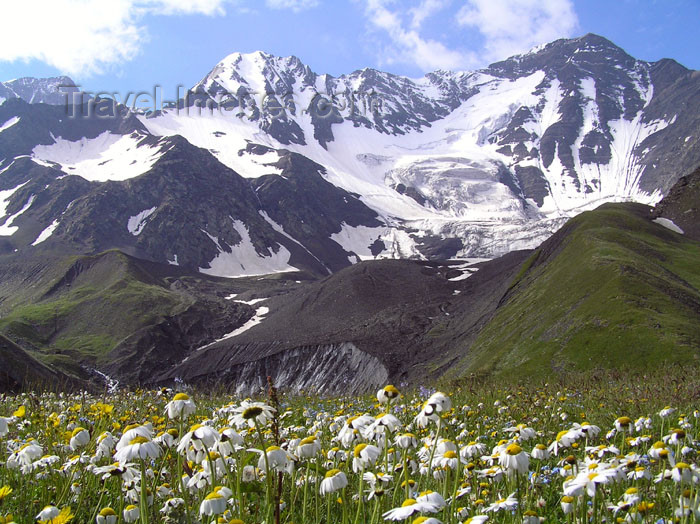 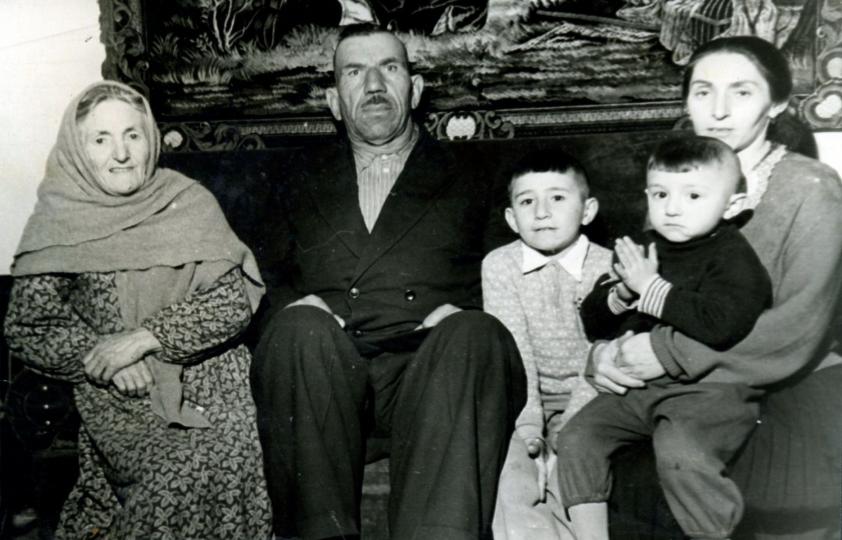 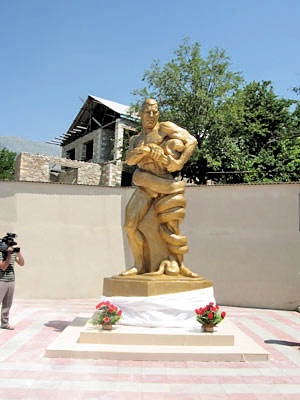 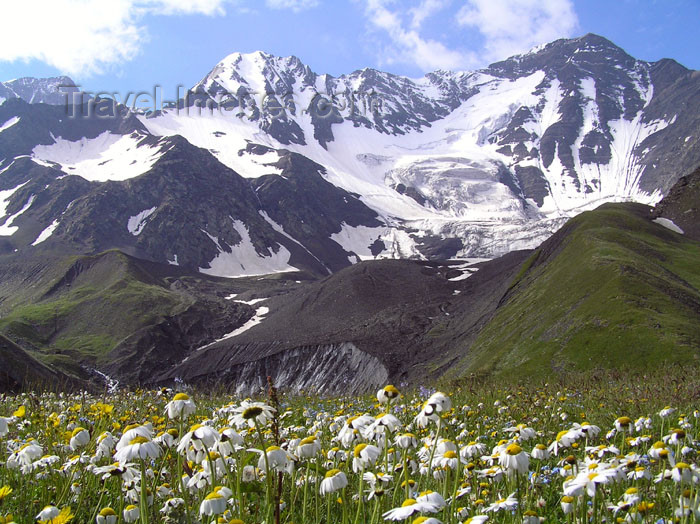 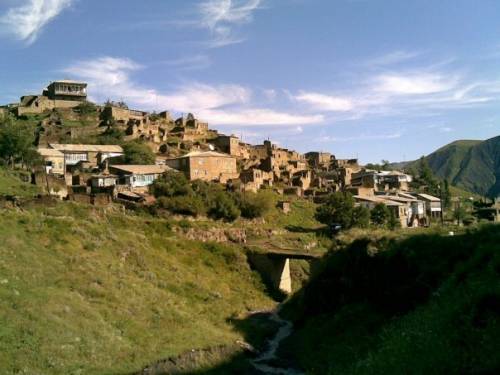 Большая часть селений в Дагестане 
находится в горах.
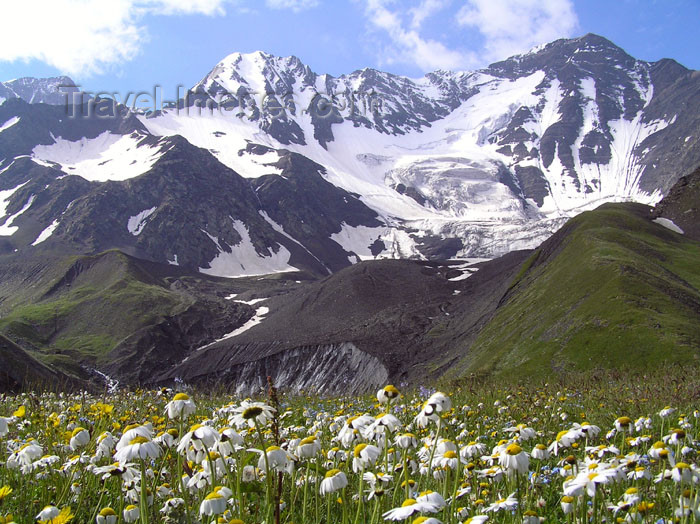 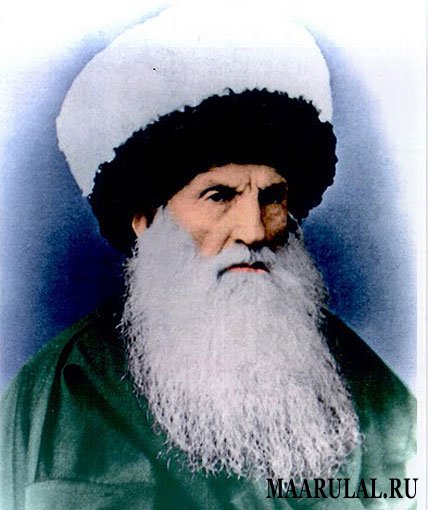 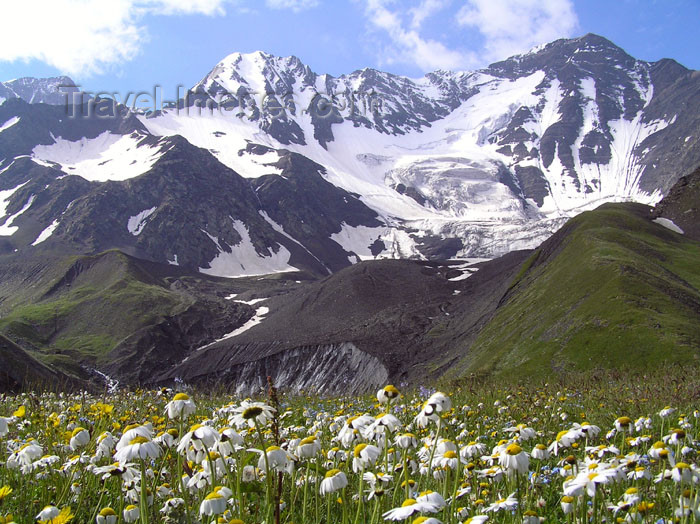 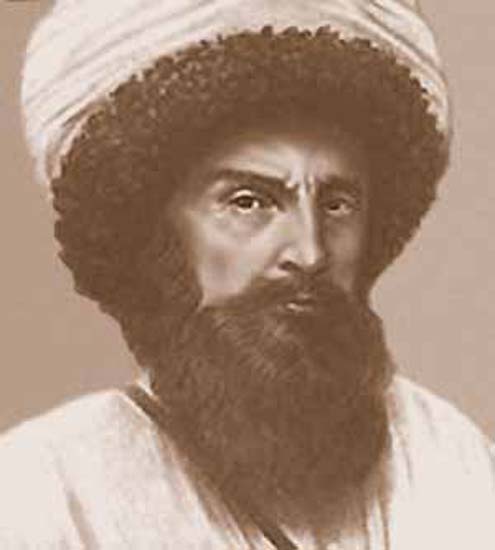 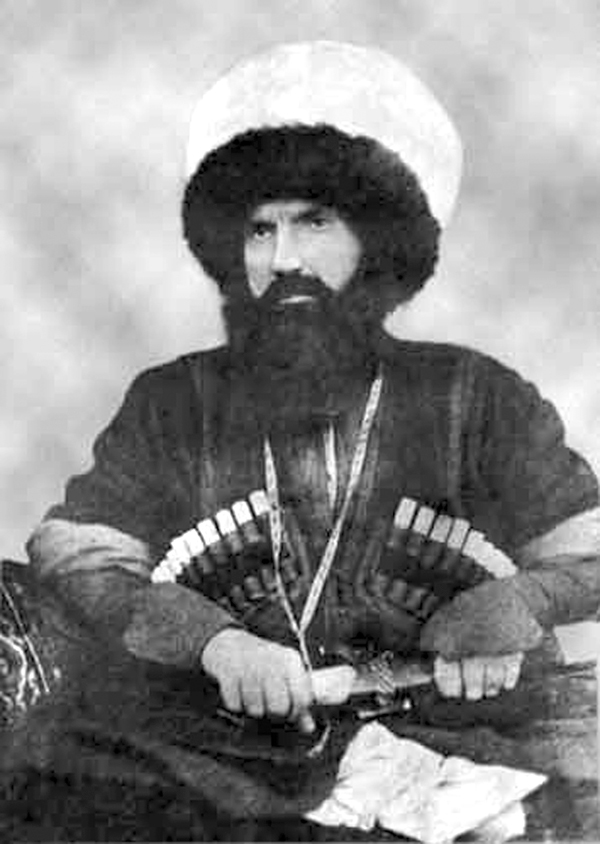 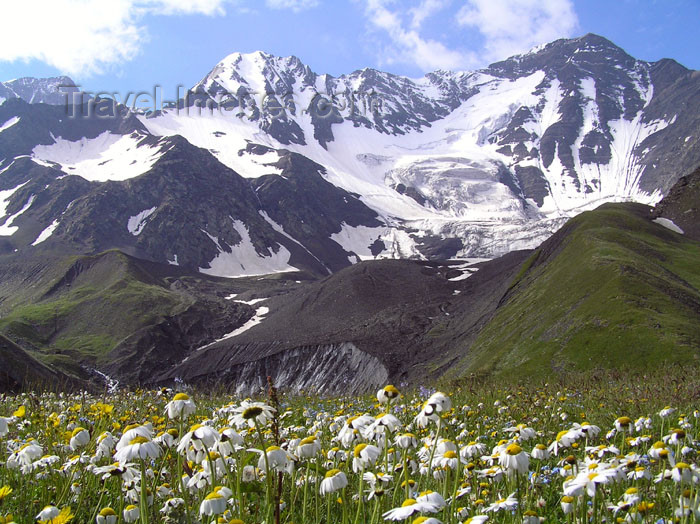 Д А Г Е С Т А Н
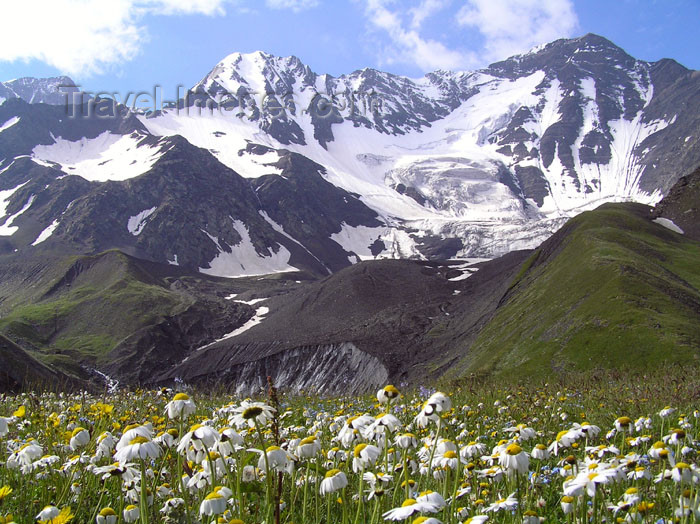 Муи Гасанова
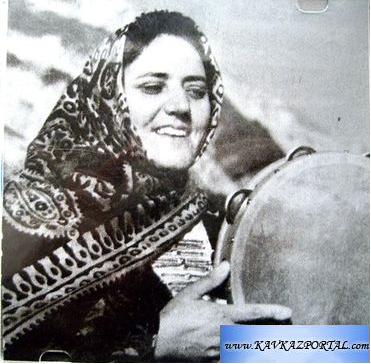 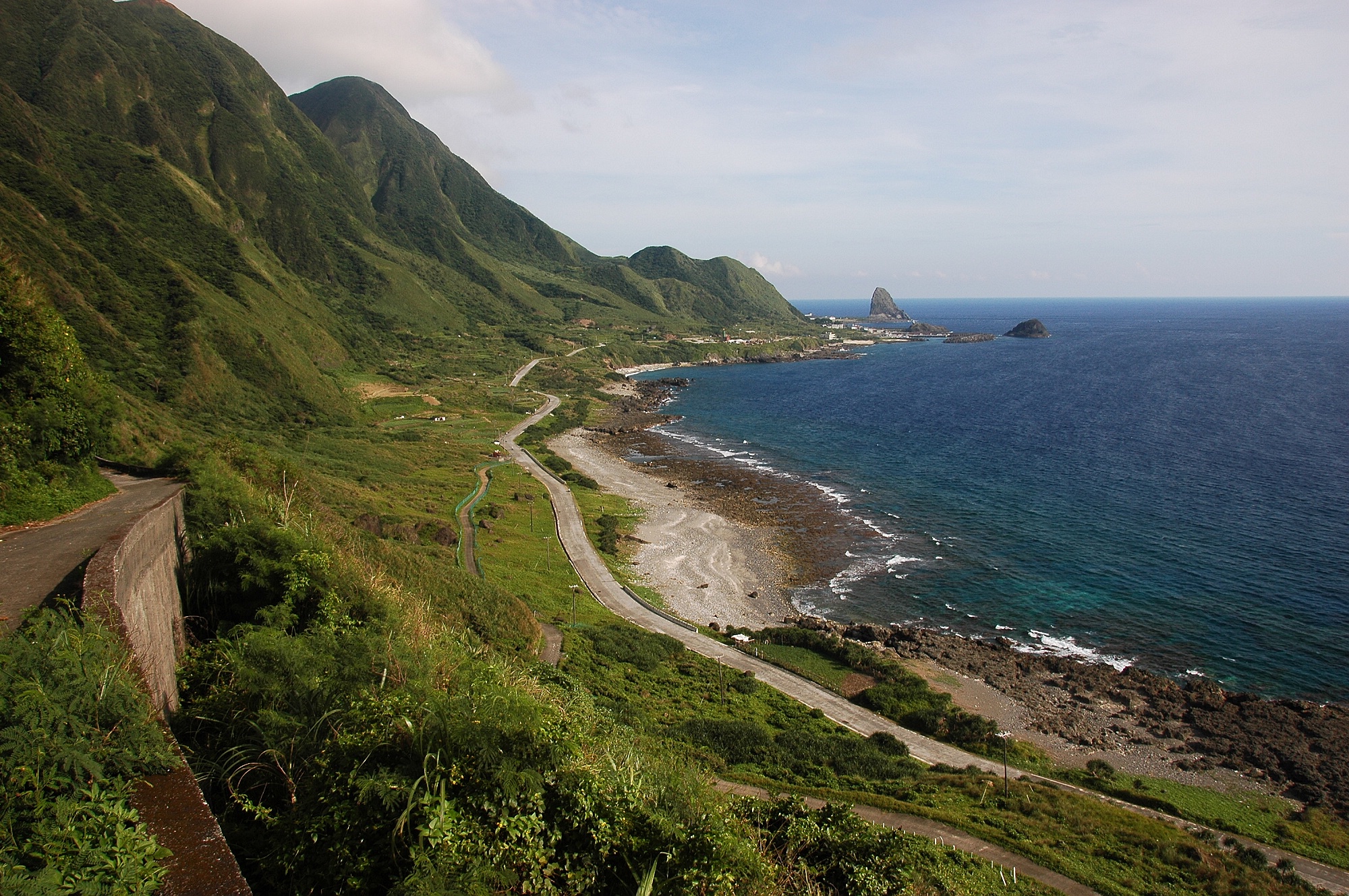 Дагестан находится на берегу 
Каспийского моря
ФЛАГ ДАГЕСТАНА
Зелёный  цвет - олицетворяет жизнь, изобилие дагестанской земли и одновременно выступает как традиционный цвет  ислама.
Голубой (синий) цвет - цвет моря , символизирует красоту и величие дагестанского народа. 
Красный  цвет - олицетворяет мужество и храбрость населения Страны гор.
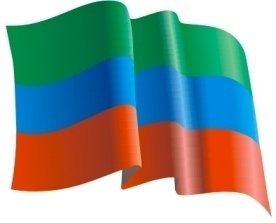 ГЕРБ ДАГЕСТАНА
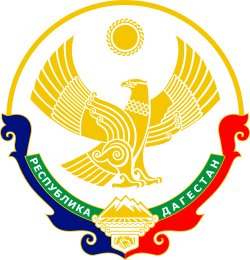 Орёл -  олицетворение независимости и свободы, мужества и храбрости, гордости и выносливости.
 
Солнце -  в гербе республики олицетворяет жизнь, источник  жизни, жизненную силу,  свет, богатство, плодородие.
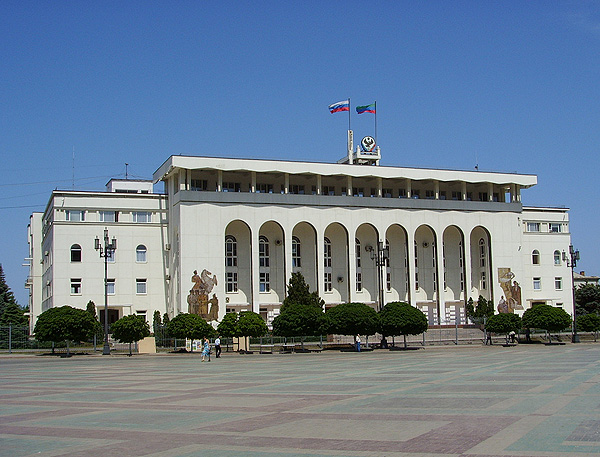 Столица Дагестана – Махачкала
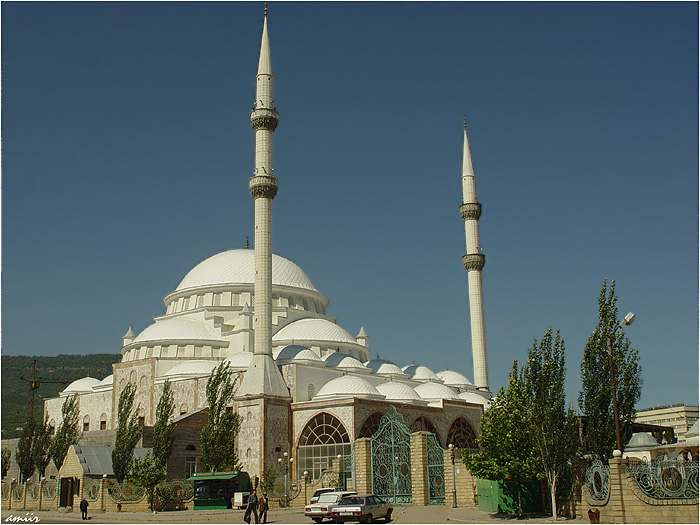 Мечеть в Махачкале
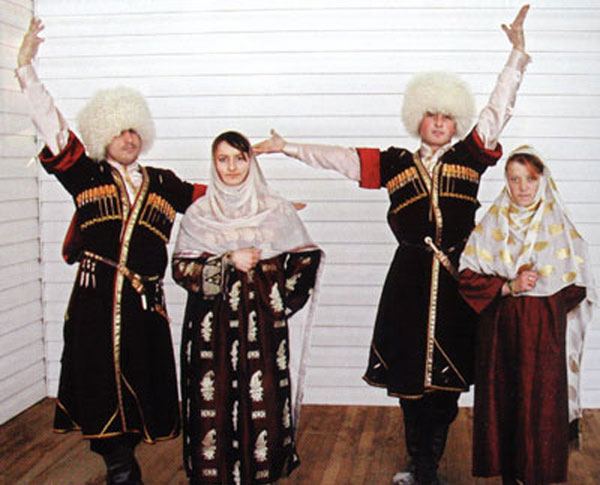 Национальные костюмы
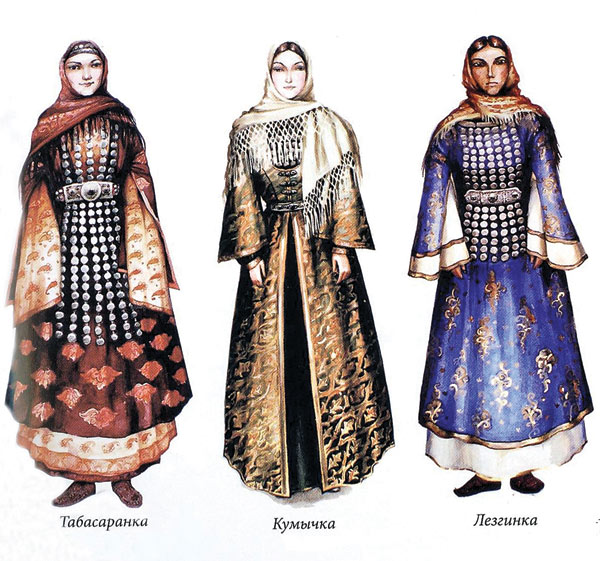 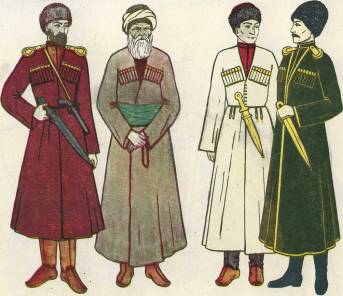 Дагестанцы – очень гостеприимный народ!

Они славятся своей любовью к песням и  танцам.

Национальным танцем народов Дагестана

 является ЛЕЗГИНКА.
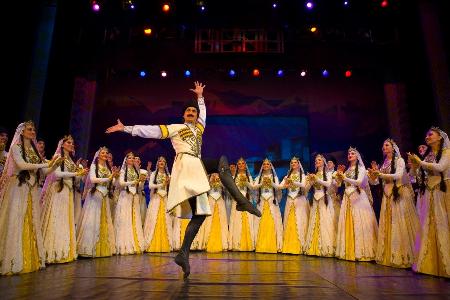 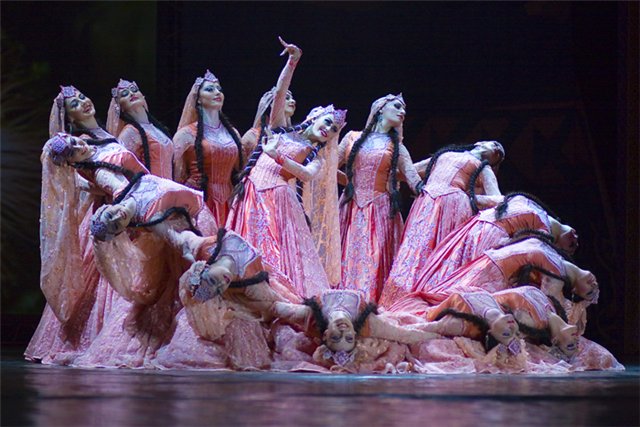